Декада предметов                                 естественно-математического цикла с 15 марта по 15 апреля 2023 года
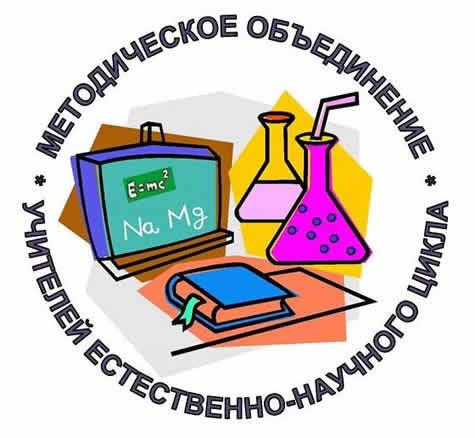 Методическое объединение учителей естественно математического циклаСредняя общеобразовательная школа - лицей №75
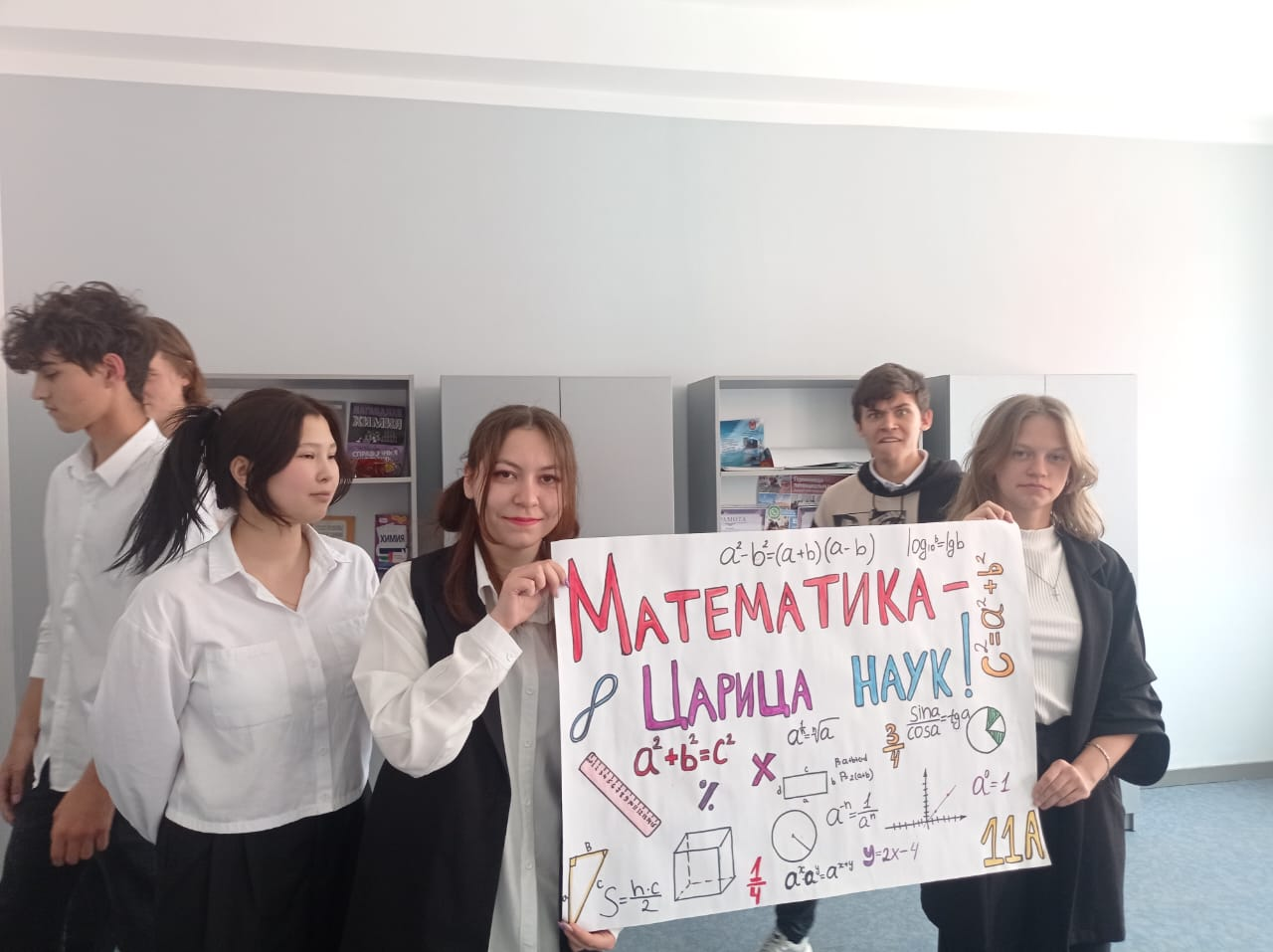 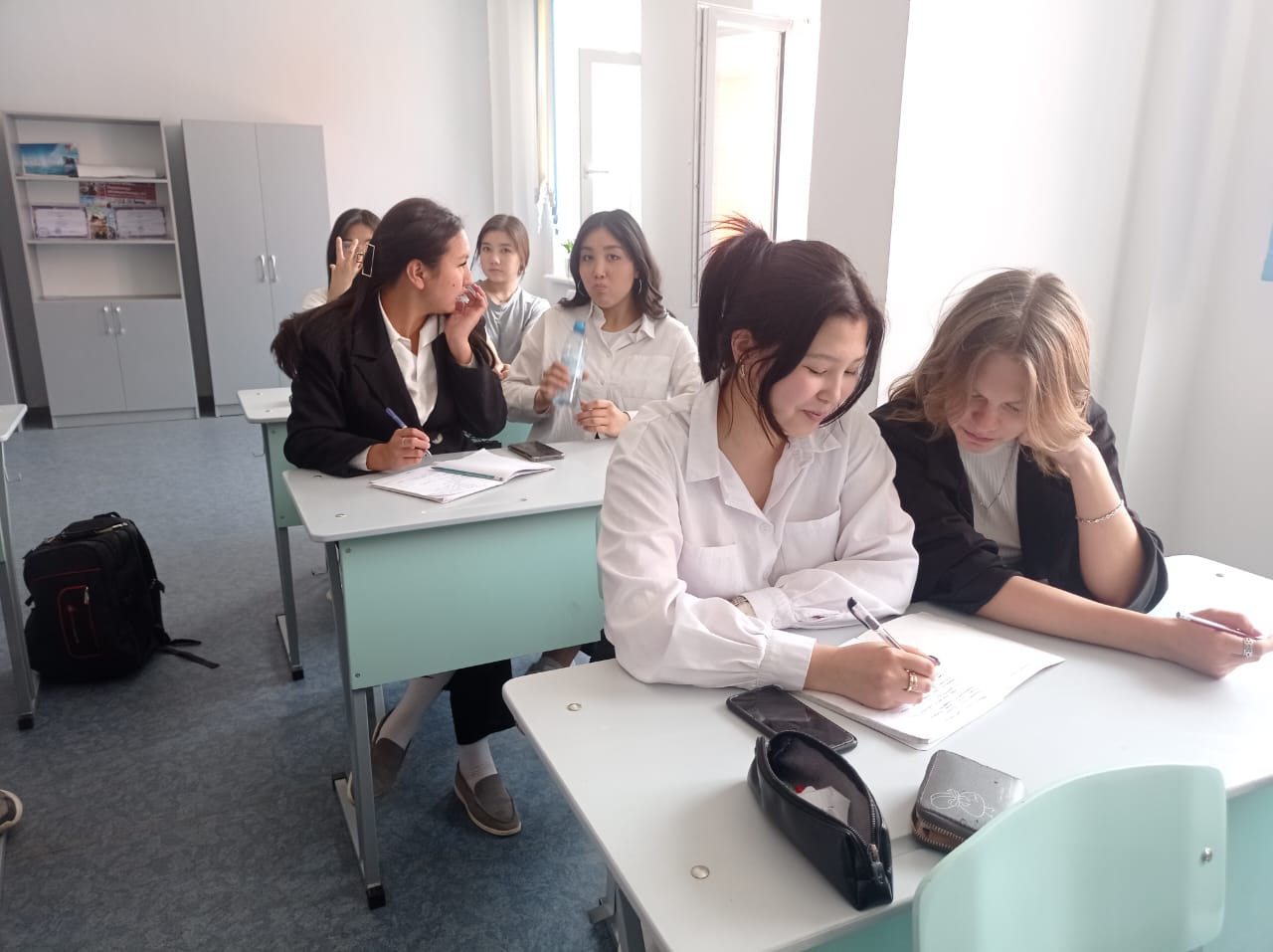 В рамках декады были проведены открытые уроки учителями  методического объединения естественно-математического цикла
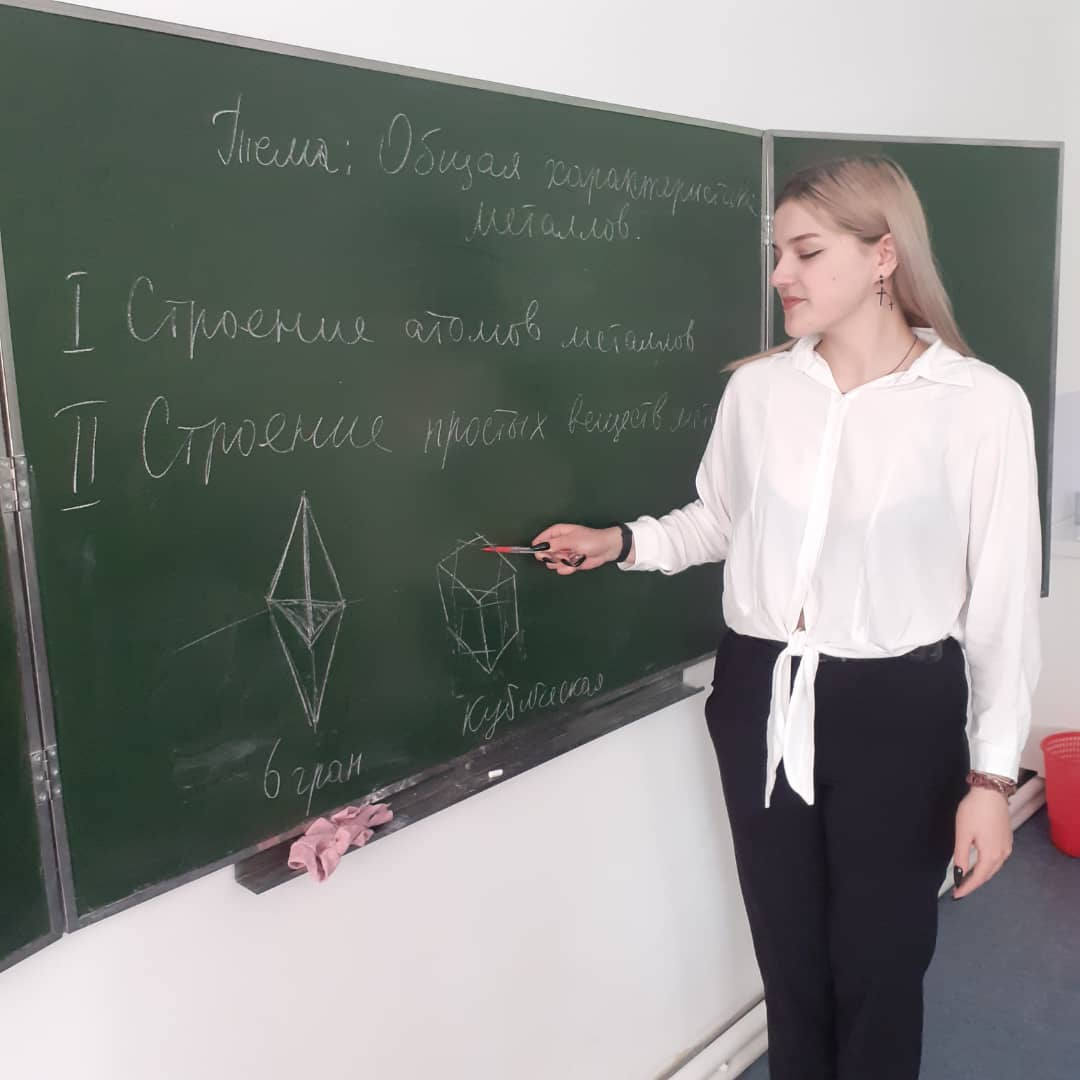 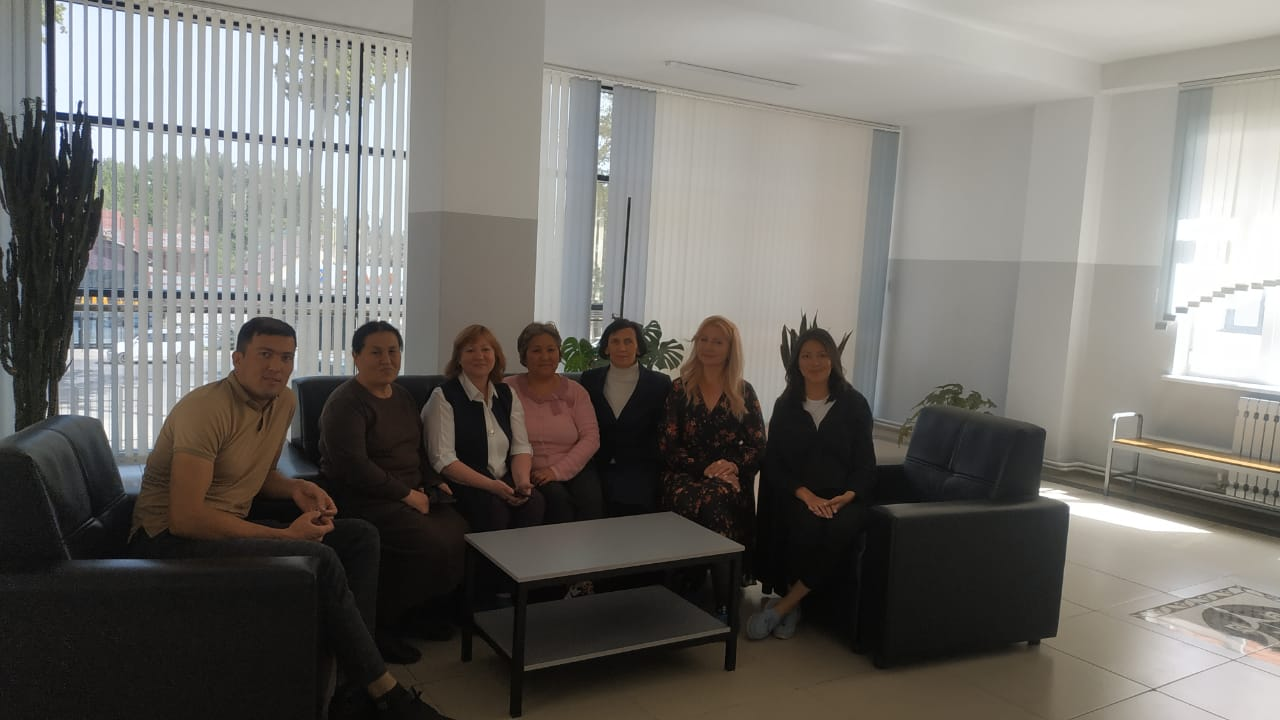 “ Видеть и делать новое - очень большое  удовольствие ”  												ВОЛЬТЕР
Ключевые цели:1.Активизация критического мышления учащихся,   развитие  у обучающихся навыков  групповой работы, развитие коммуникативных навыков через обсуждение в группах. 2.Использование инновационных подходов в преподавании и обучении.3.Совершенствование  педагогического  и  методического  мастерства  педагогов.4.Выявление  опыта  работы  педагогов, заслуживающего обобщения  и  распространения.
УРОК АЛГЕБРЫ«Добро пожаловать в царство наук ЕМЦ»УЧИТЕЛЬ  -  Боронбаева А.К
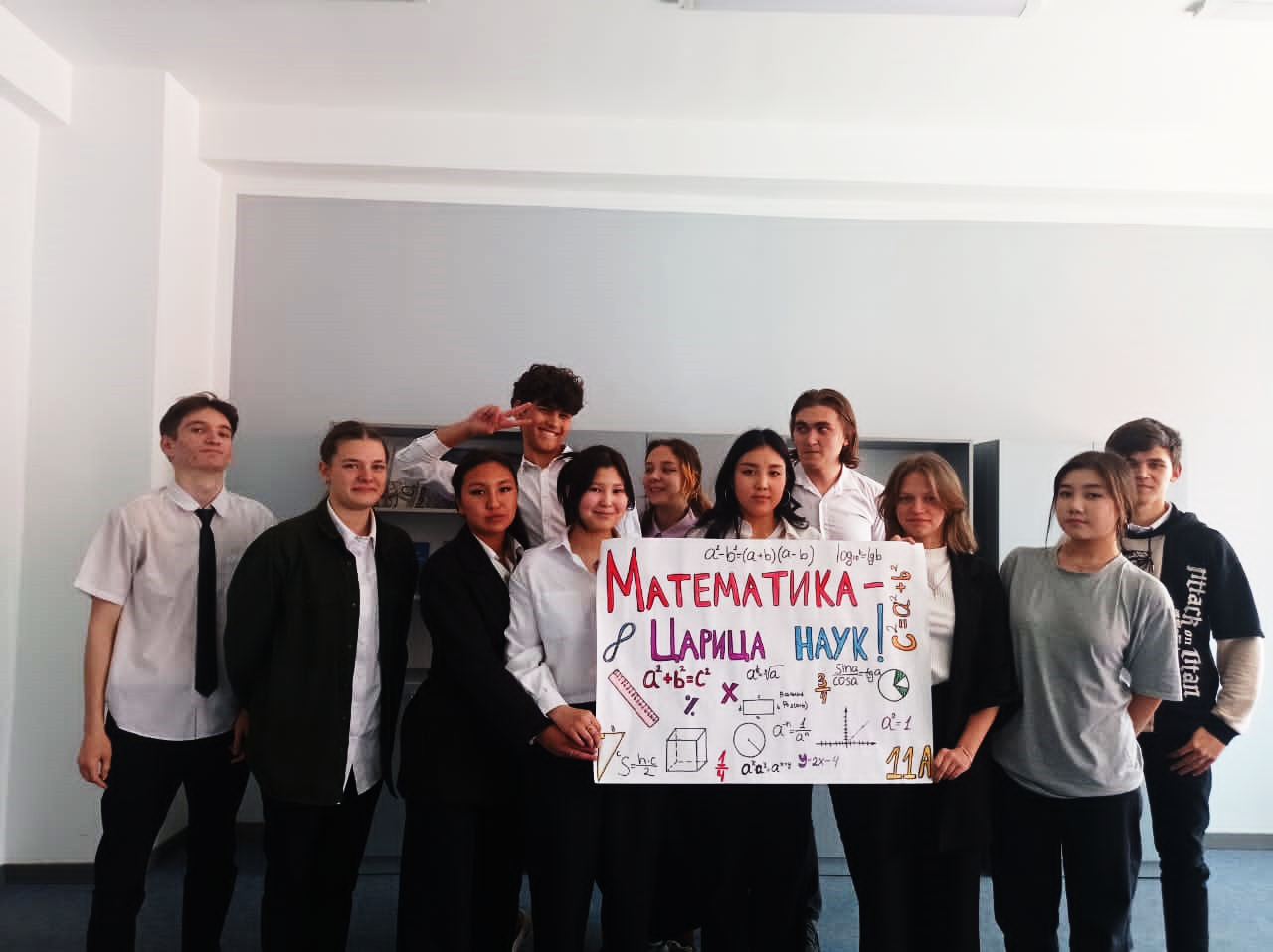 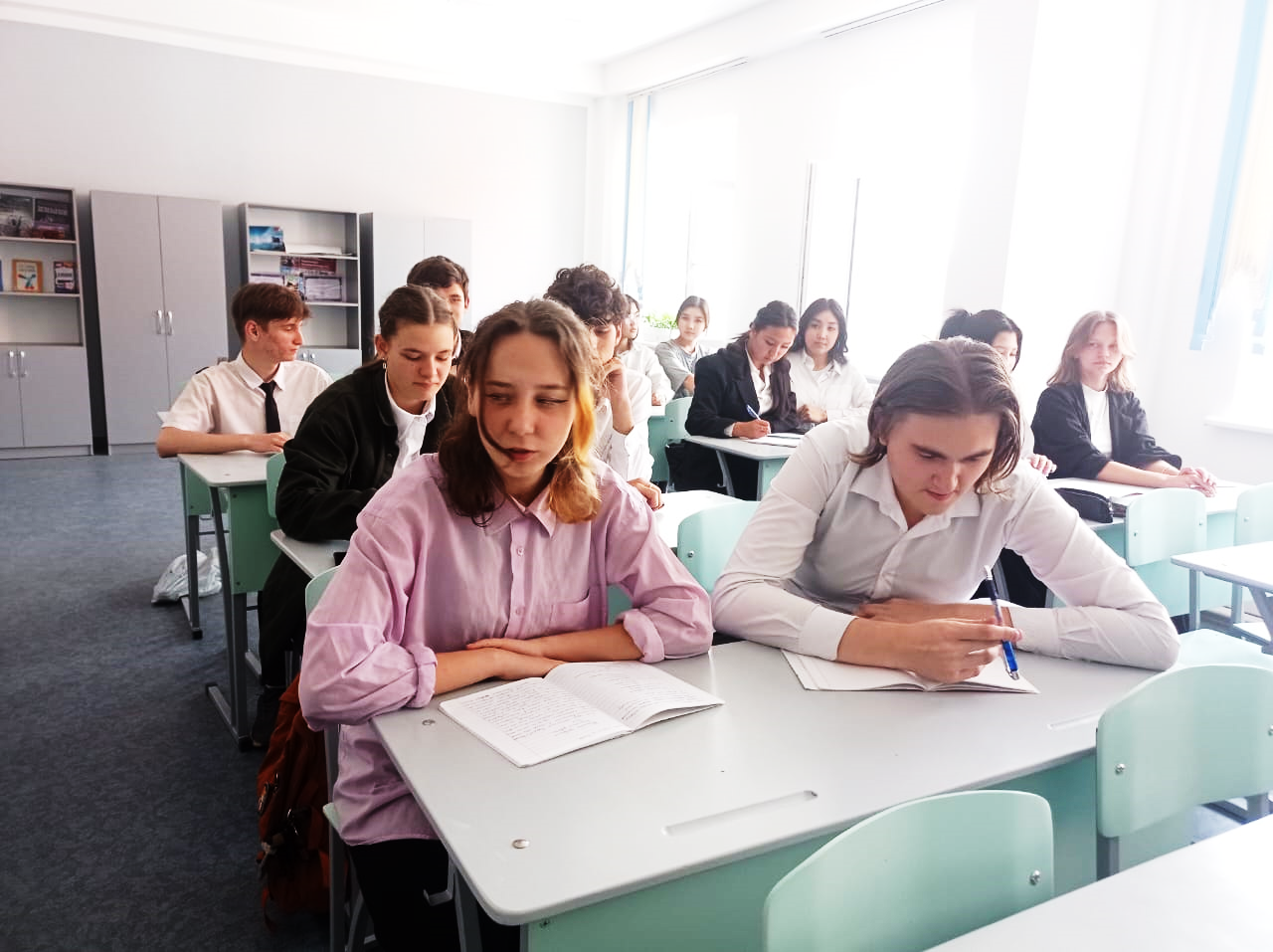 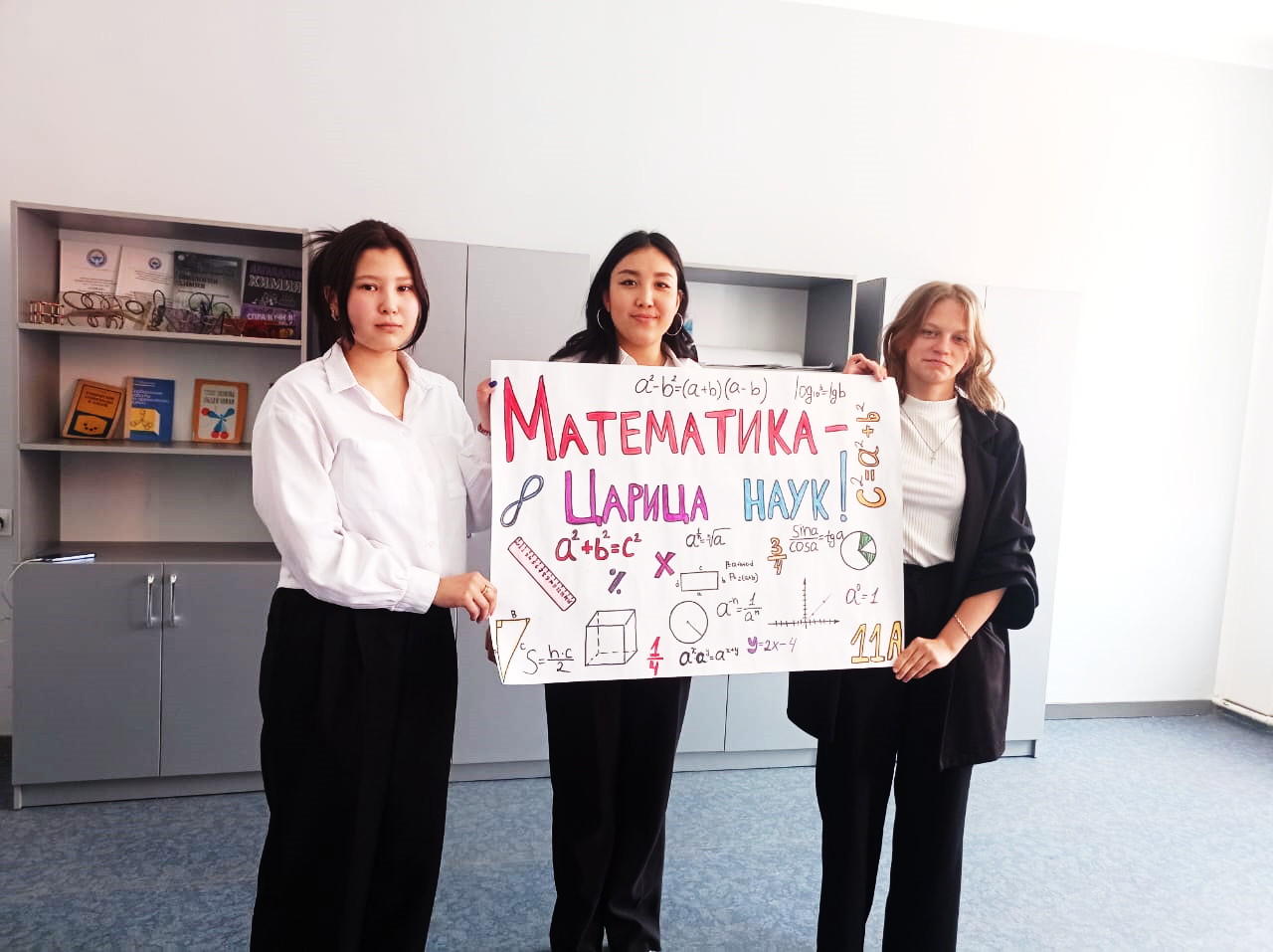 УРОК ХИМИИОбщая характеристика металлов УЧИТЕЛЬ  -  Ефимова Т.П
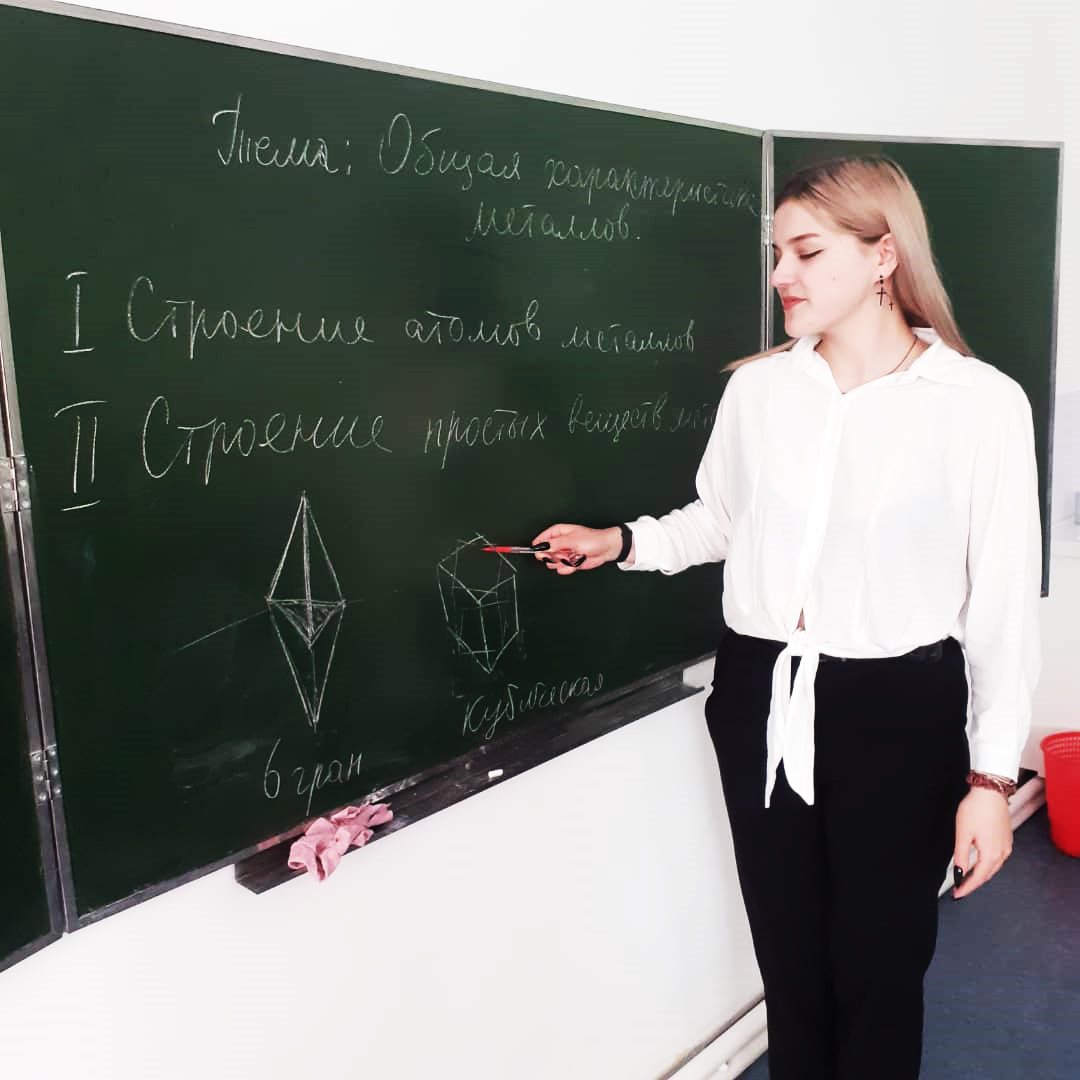 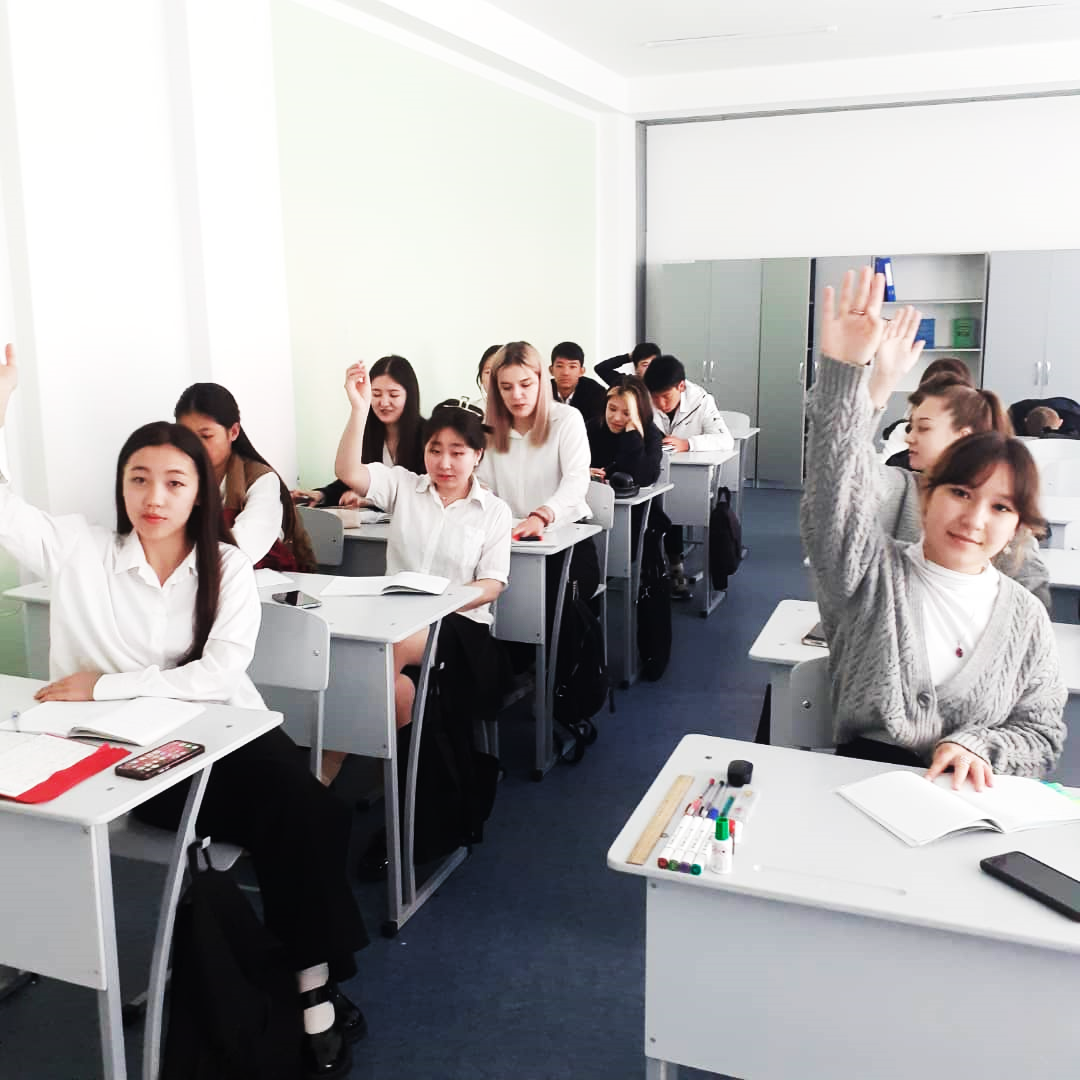 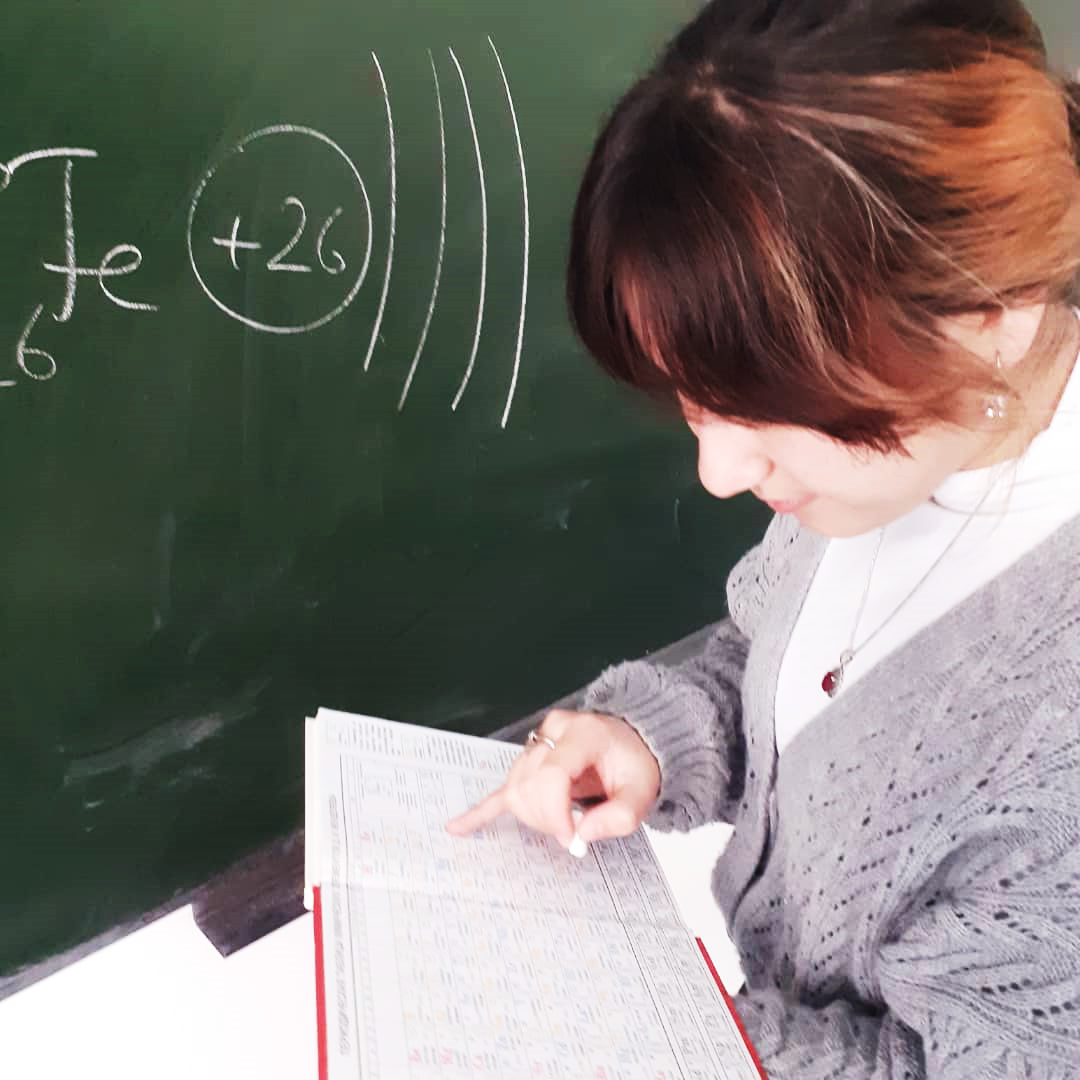 Урок физикиЭлектрическое сопротивление проводников. Единицы сопротивленияУЧИТЕЛЬ  - Шайлообаева А.А.
Урок математикиМатематическая грамотность PISAУЧИТЕЛЬ -Скиба Л.Е
Урок БиологииПроблемы рационального использования видов и сохранения их разнообразияучитель - Стейнберг Э.В
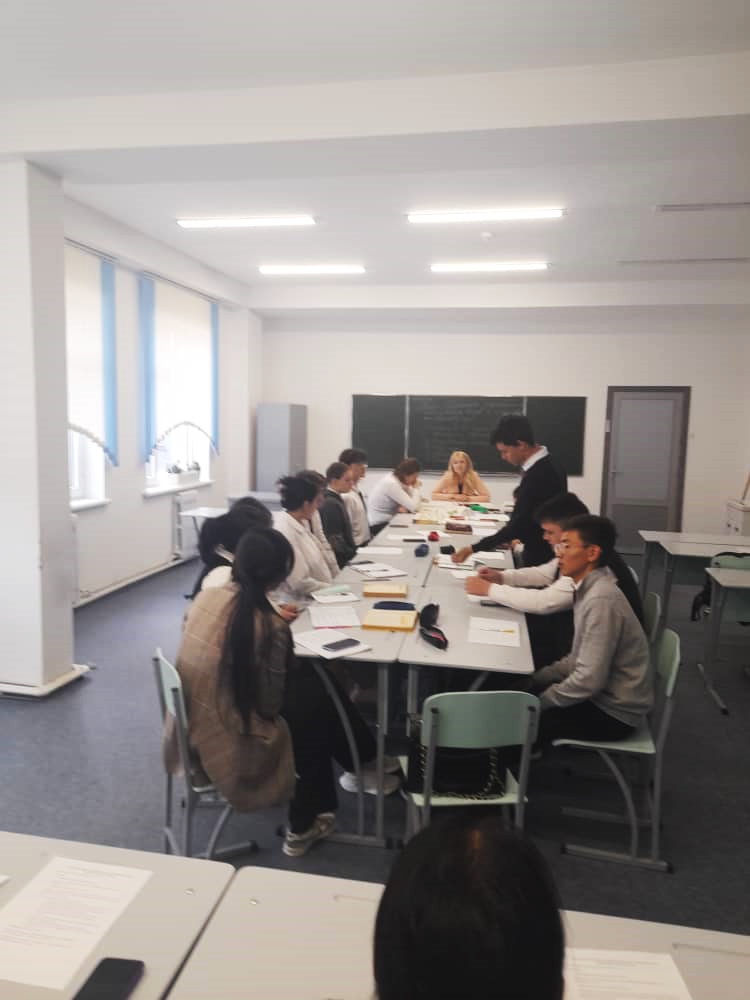 УРОК АЛГЕБРЫМатематическая викторина «Юный бизнесмен» учитель - Скиба Л.Е
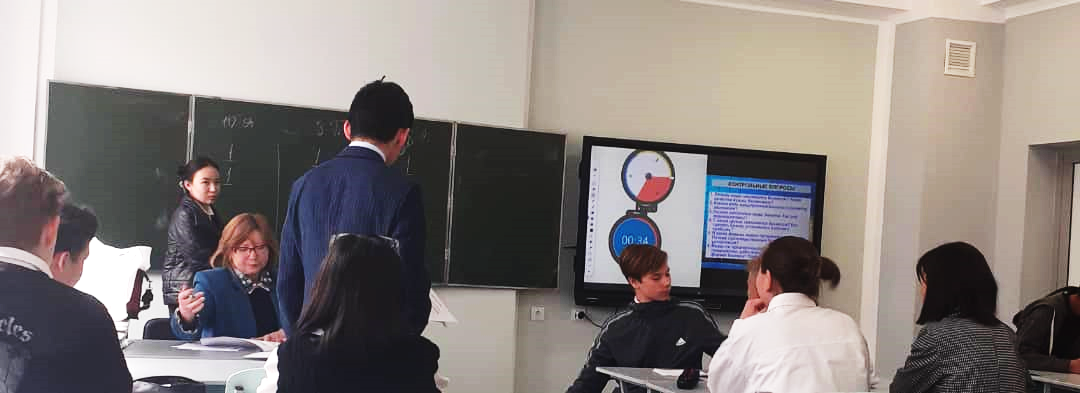 УРОК  информатикиконструктор  сайтовучитель – Абдулазизов А.С.
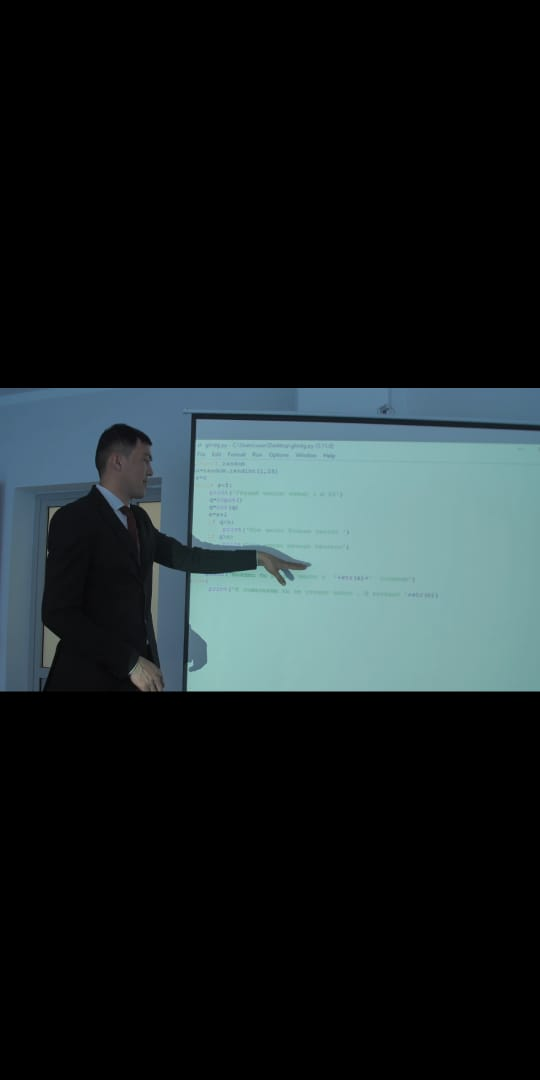 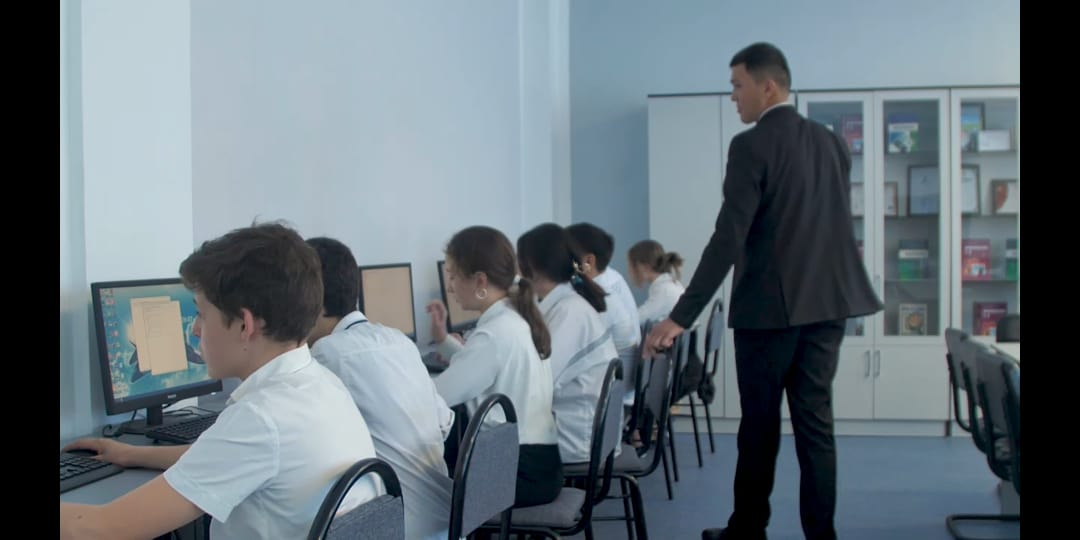 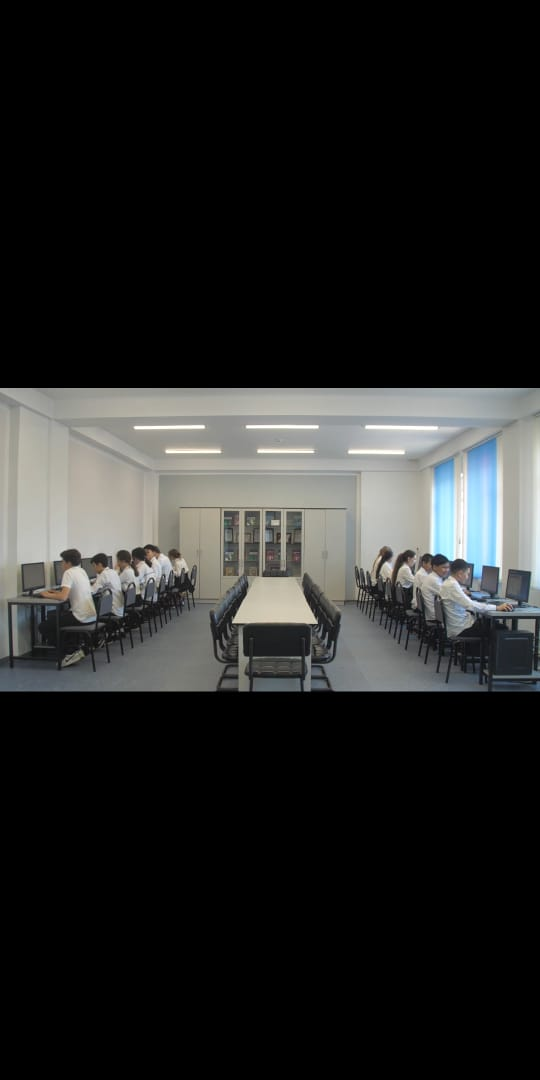 УРОК  географииэкскурсия на метеостанциюучитель – токказиева ч.к.
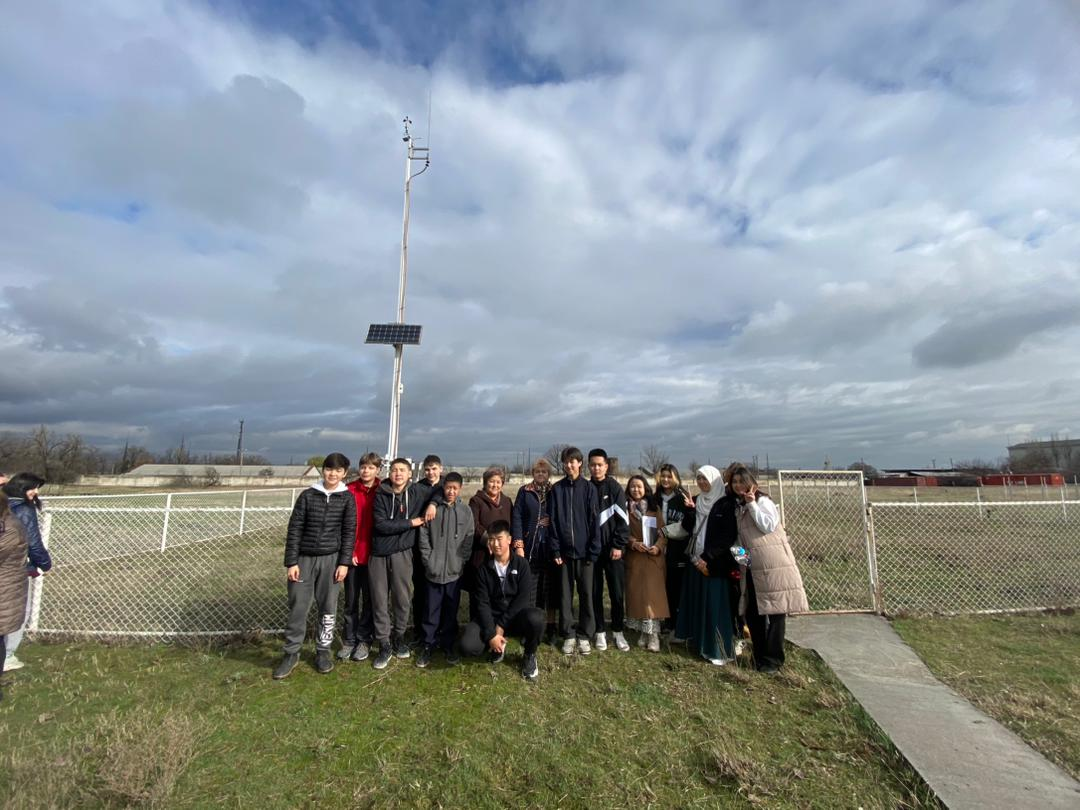 В результате внедрения новых подходов в преподавание и обучение  педагогов и педагогического коллектива произошли следующие изменения:1. Учителя вовлечены в процесс преобразования практики преподавания;2. Учатся критически оценивать и рефлексировать собственную деятельность;3. Оказывают помощь учащимся в осознании ими понимания и готовности взять на себя ответственность за собственное обучение;4. Имеют представление о  сущности  формативного  и  критериального  оценивания;
Итоги декады емц :
Выход учителя на более высокий уровень;

Возможность реализовать себя, представить собственные педагогические наработки;

Обогащение новыми знаниями